What’s missing?
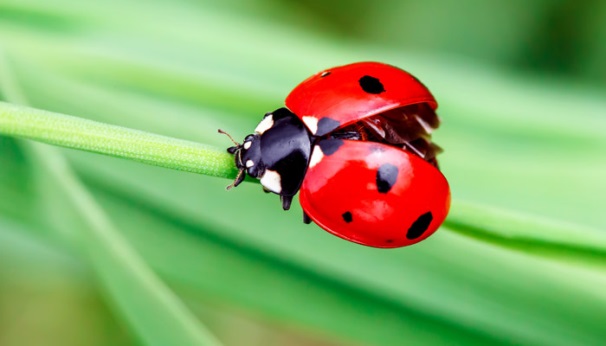 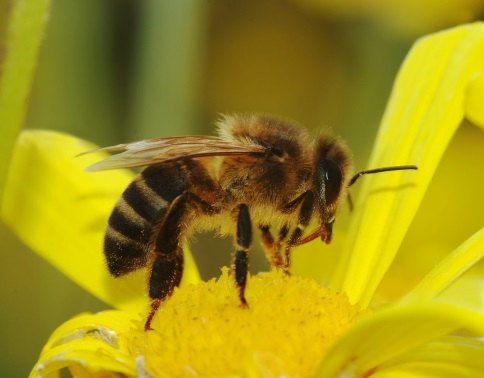 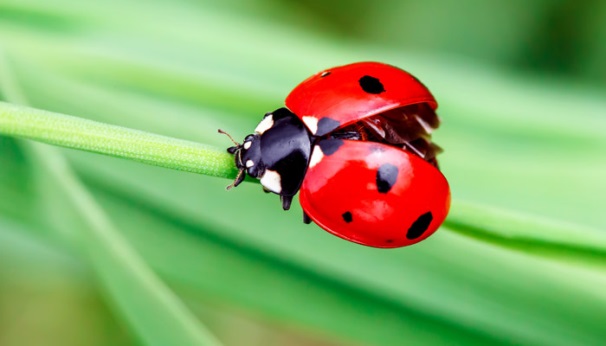 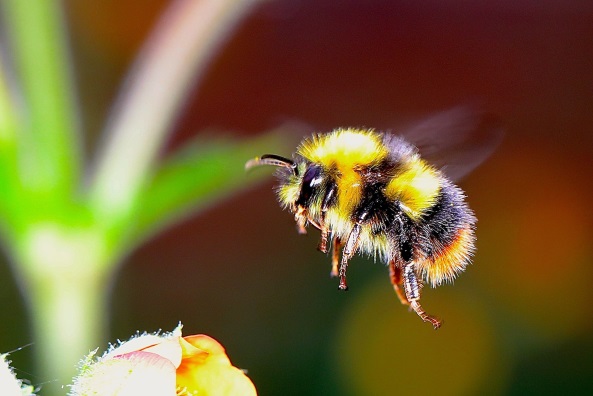 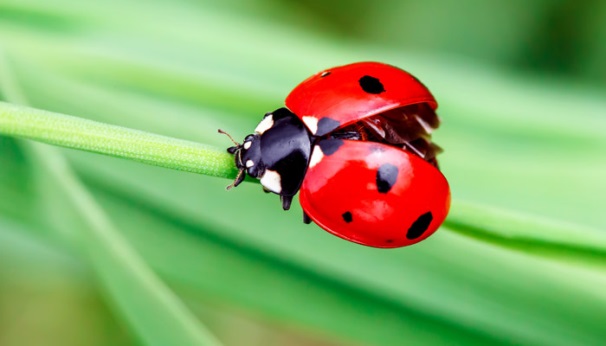 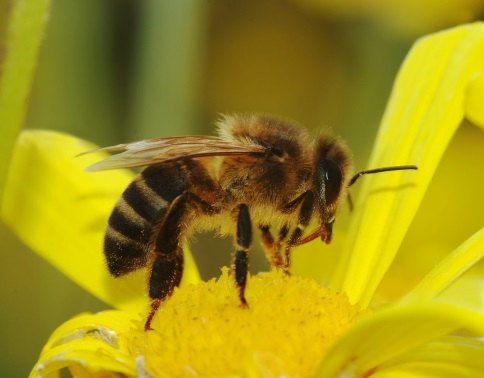 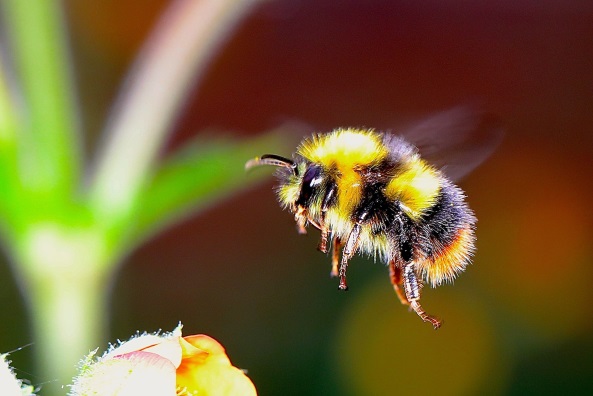 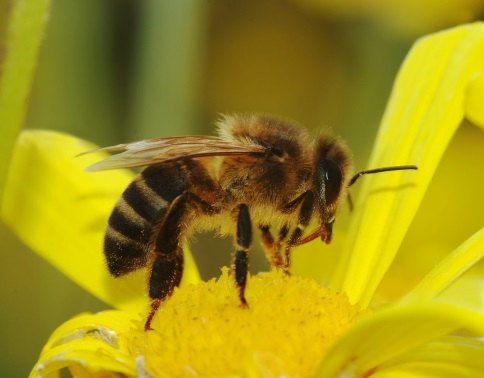 butterfly!
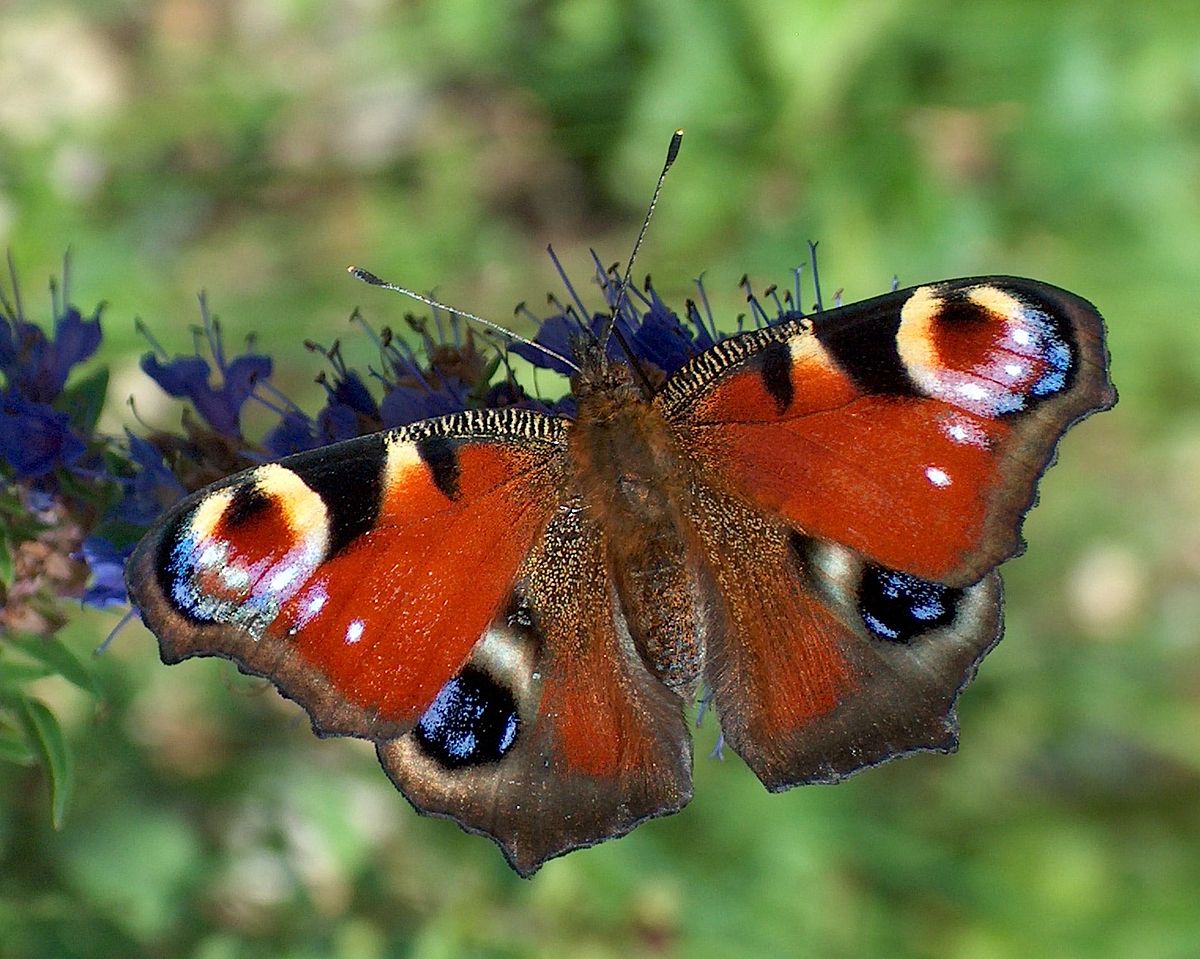 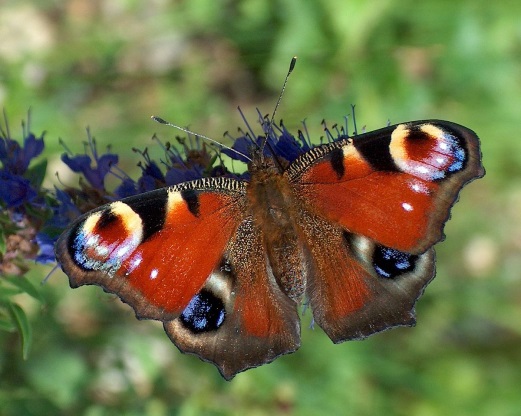 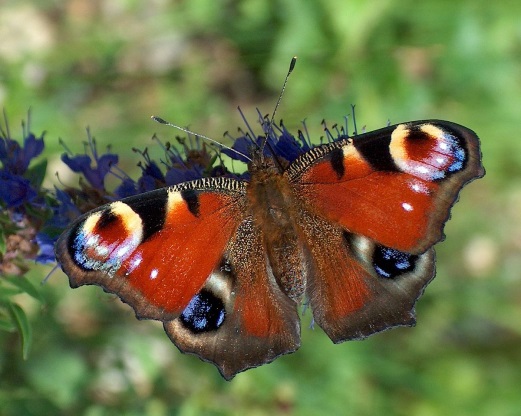 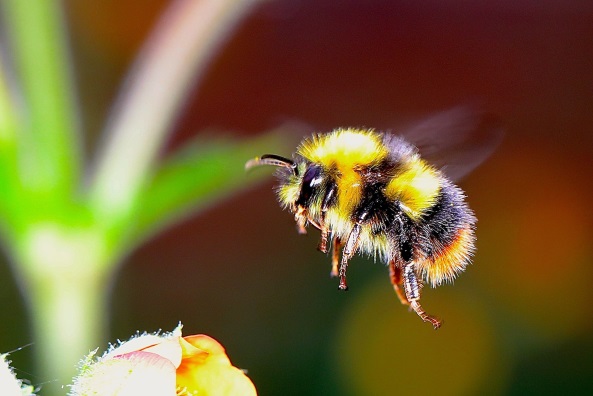 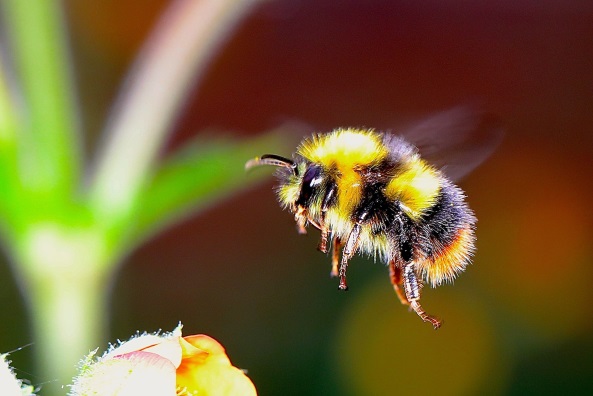 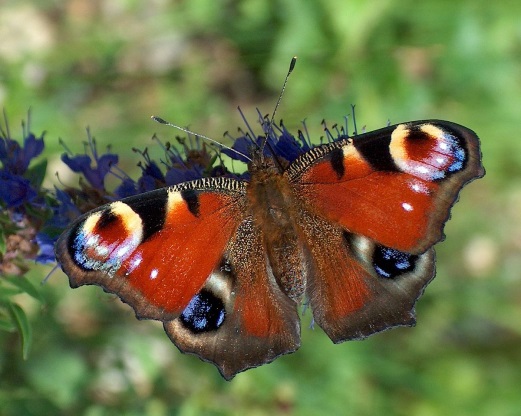 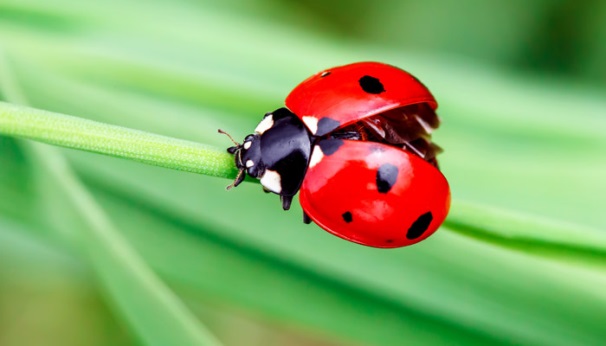 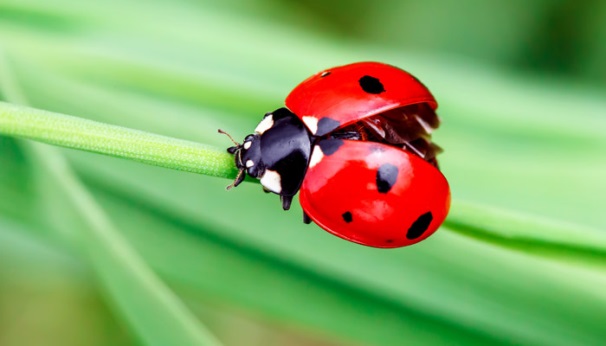 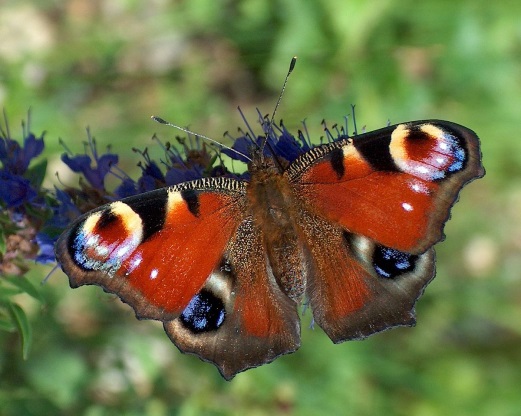 bee!
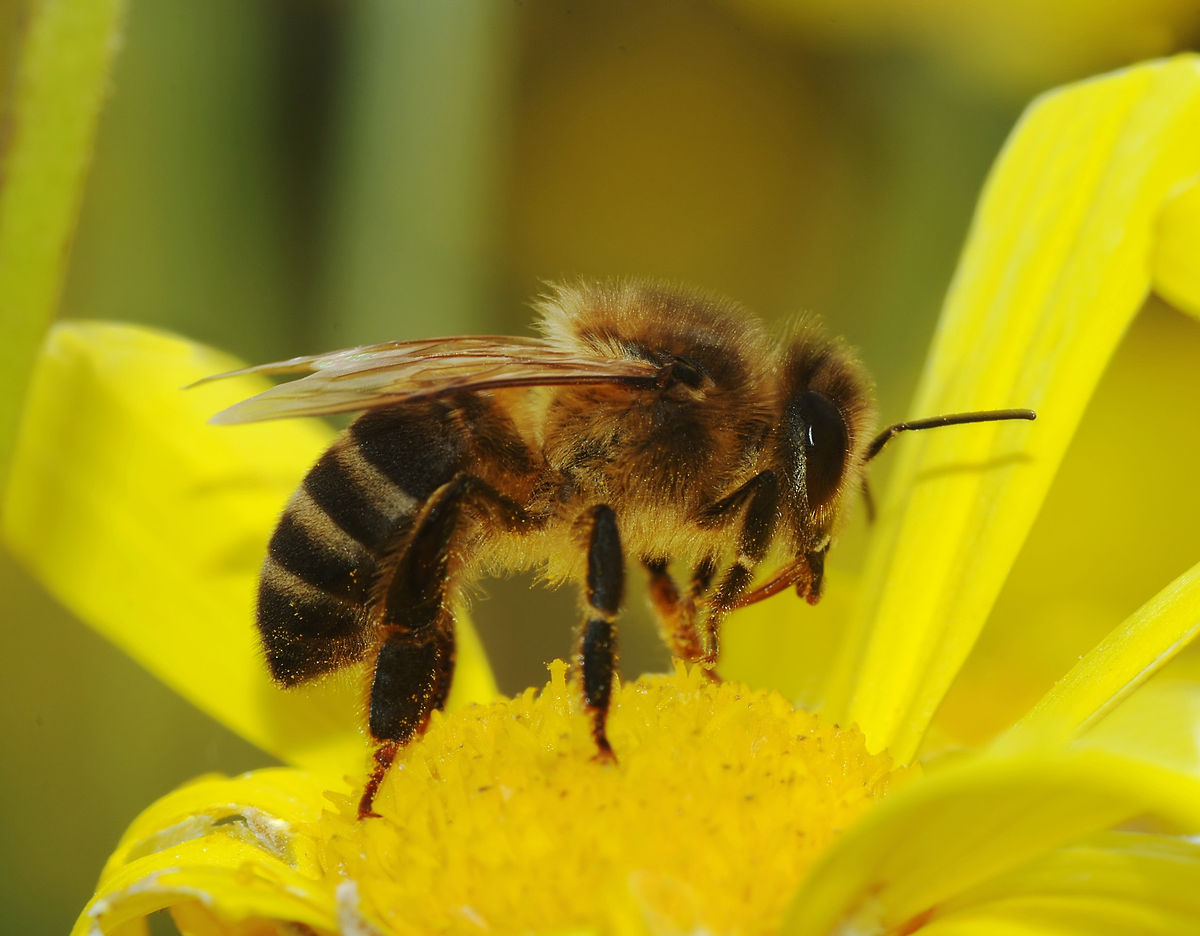 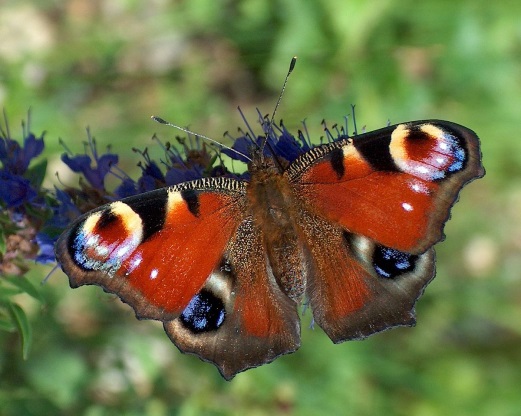 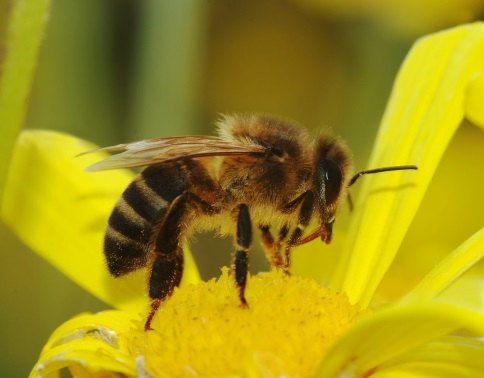 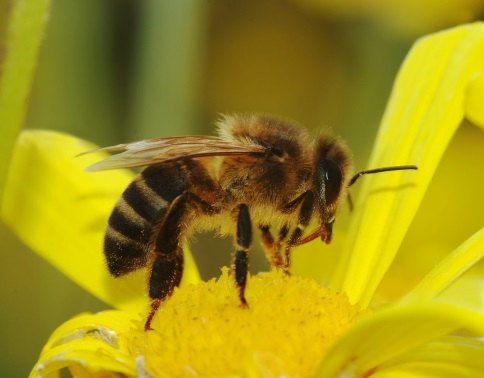 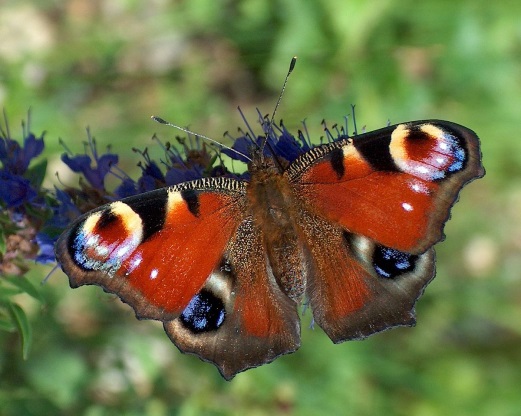 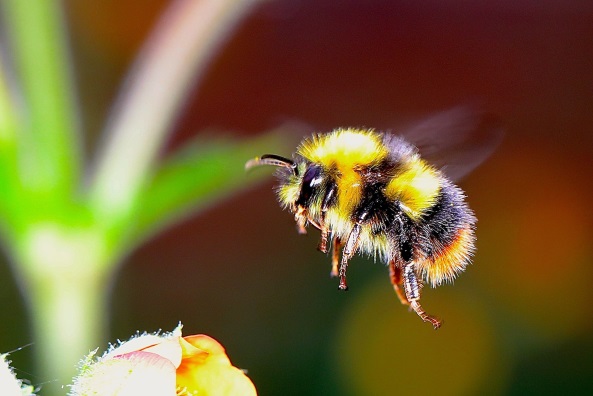 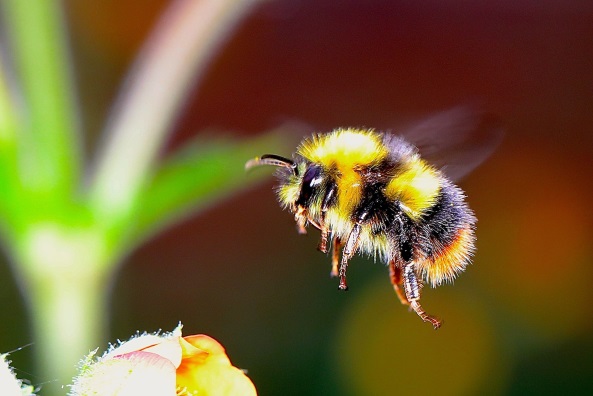 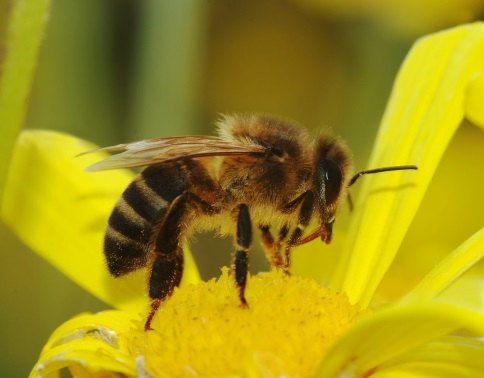 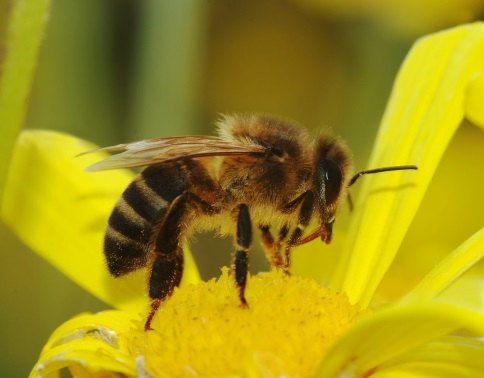 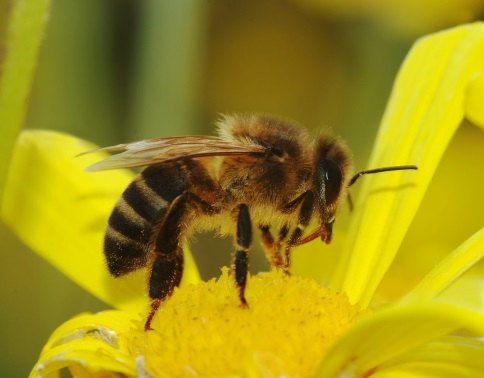 ladybug!
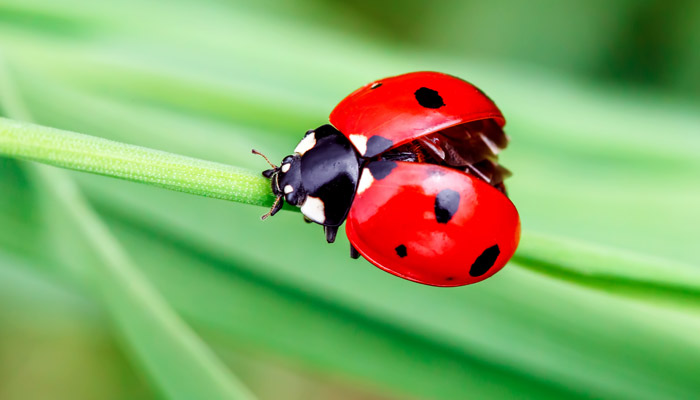 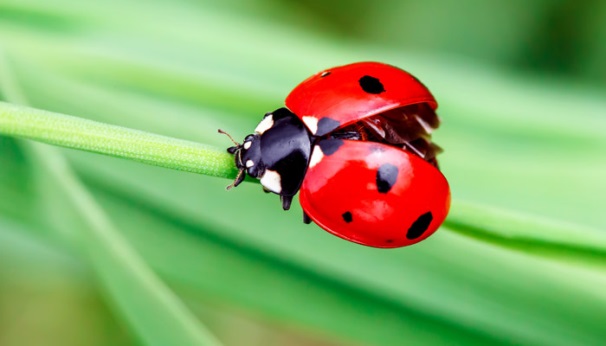 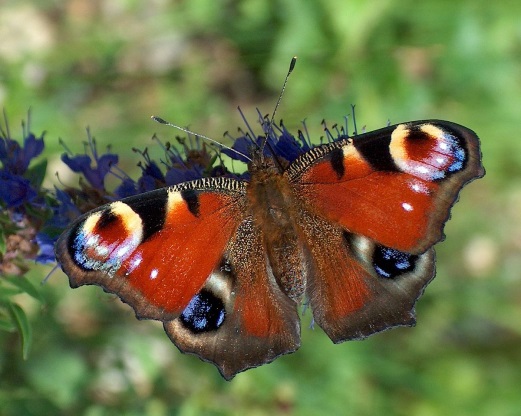 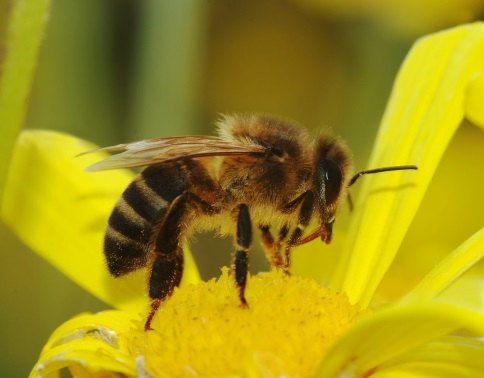 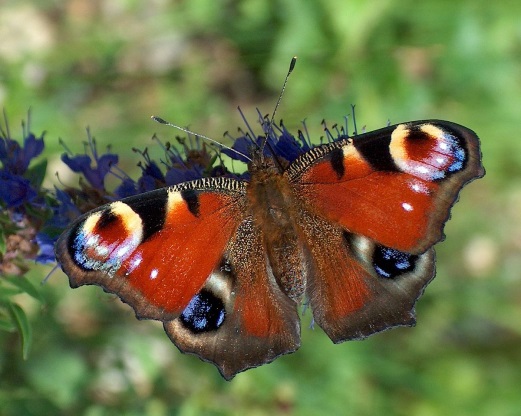 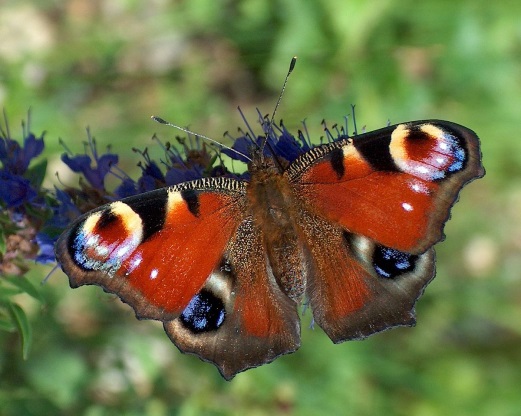 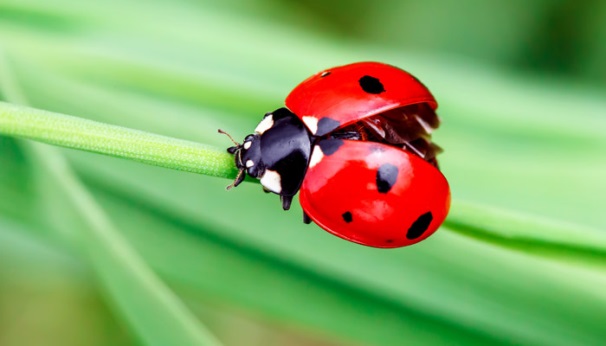 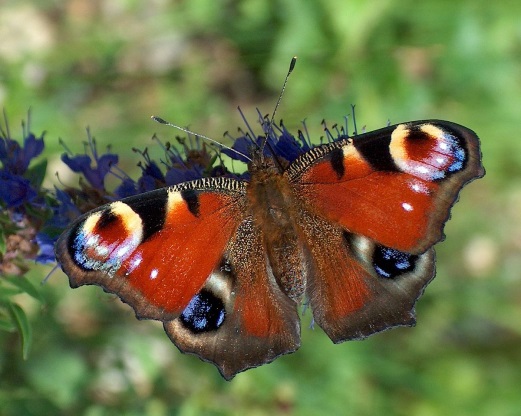 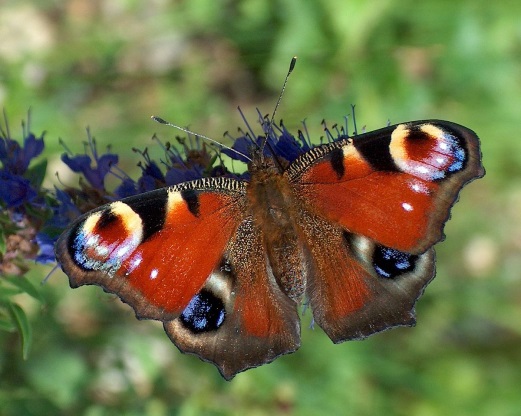 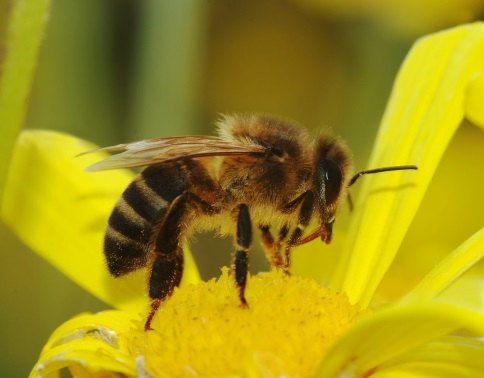 bumblebee!
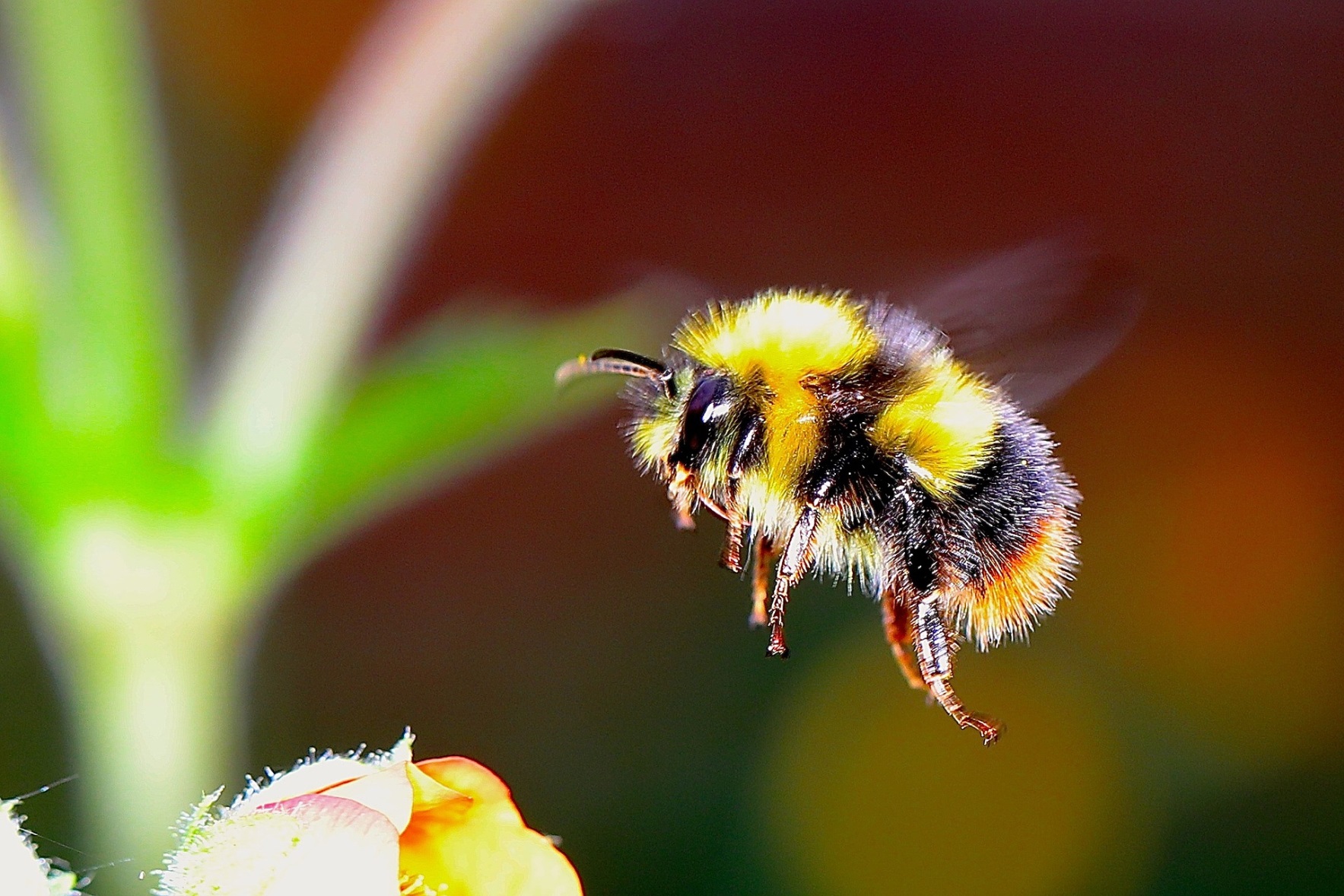 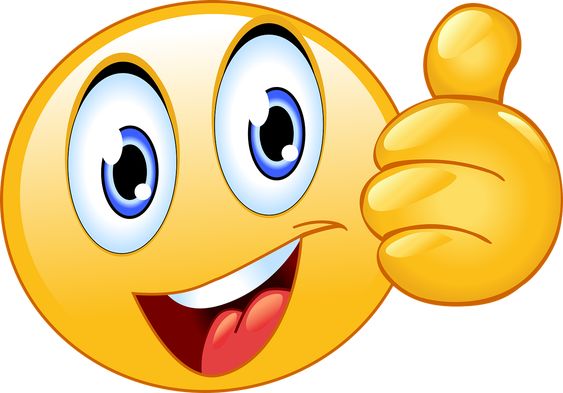